Inspections as a twin vehicle for school development and National control?
[Speaker Notes: symbioses and dilemmas?]
He who increases his knowledge, increase his pain(Ecclesiastes 1:18 - King James Bible Online)
Introduction
Inspections are one of several instruments deployed to improve the Norwegian educational system. 
How does ‘inspection’ interact in combination with other measures aimed at developing our educational system?
The Norwegian context
How the inspection is positioned and works in the system
Thank you for sharing!
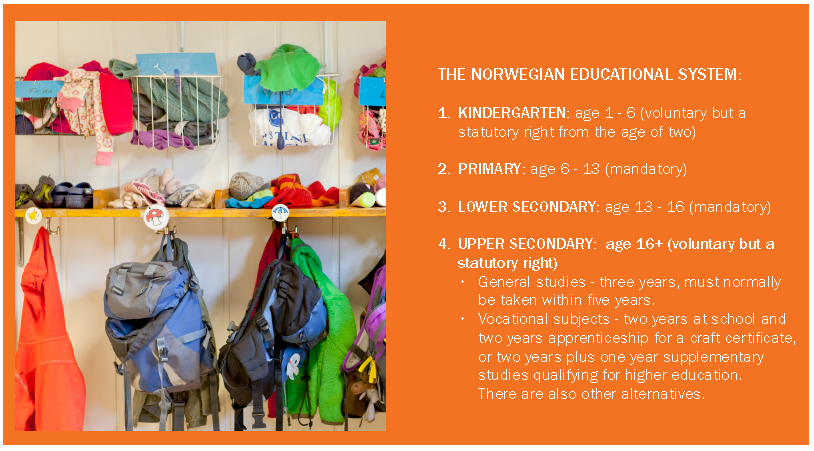 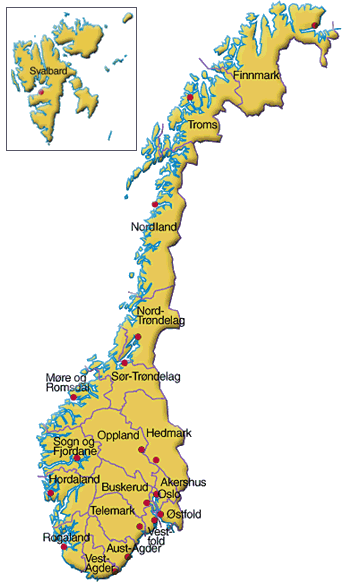 Facts and figurens
19 counties
427 upper secondary schools
199 554 pupils
22 763 teachers

428 municipalities
 2957 primary and lower 
   secondary schools      
 614 894 pupils  
 57 460 teachers 
 6273 Kindergartens   (53 % private)
23. mai 2014
Local authorities
Adult Education
Owned and run by
Inspected and supported by…
National level
central           regional
Supported by
Private schools and folk  colleges
Inspected by…
We all look for an optimal mix…
The Norwegian Directorate for Education and Training
Ambitions: Optimize change of right mix, holistic approach, release synergies
Curriculum planning
Examinations and tests
Knowledge development 
inspections, statistics, feed-back, research  at all levels
International comparisons
Setting standards  through assessment/feedback-systems Capacity building
National goals –> local implementation: Legal framework
Inspection: Governance
Guidance: Know and understand the framework
Self evaluation: Tools to «self inspect»
Inspection: Compliance

An ambulatory  team of advisors 
Support schools own development and initiate change through:
External evaluation
Internal evaluation
Based on analysis of schools improvement areas.
[Speaker Notes: Veilederkorps- an ambulatory team of advisers]
Symbioses and  dilemmas support and pressure
INTERNAL
EXTERNAL
PRESSURE
SUPPORT
AN EXAMPLE OF SYMBIOSES?
Spring
Summer
Winter
Autumn
Inspection
Notice of inspection
Inspection
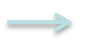 INSTRUMENTS
Guidance
Self 
assess-
ment
Improvement
TIMEFRAME
Statements on impact of inspection – school leaders
80% ‘The inspection is an important corrective for guiding the school’s activities in the right direction’
72%  ‘The feedback shows that the advisory inspection is of great value to the school’
58% ‘The National inspection made us aware of weaknesses we had not identified on our own.»
Symbioses and dilemmas
Great expectations	
A common strategy: all parties pull in the same direction in a coordinated effort
Control many of the factors of input 
Governance/control AND support in a ‘symbiosis’ - i.e. internal and external evaluations
Strong focus on individual rights (equality and due process) AND at the same time focus on the organizations ability to deliver
Pride and prejudice?
Strong state – weak municipalities? Who sets the agenda?
State as both whip and carrot?
One-size-fits-all?
What works? 
Cannibalism? Who eats who?
New development – law and pedagogics work in unison
[Speaker Notes: Challenges  and dilemmas]
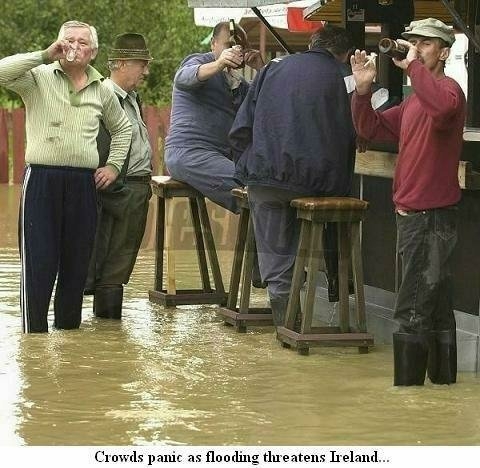